Risk Assessment Process
7/26/2024
Disclaimer
The contents of this document are intended only for the informational use of the addressee. The information contained herein is not intended as, nor does it constitute, specific legal or technical advice to the reader.  Any information or recommendations contained herein are provided to the addressee for usage at their own discretion. Neither Signal Mutual Indemnity Association Ltd., its Members, Managers, or Signal Management Services, LLC and/or their employees accept liability whether in tort, negligence, contract, or otherwise, to anyone for any lack of technical skill, completeness of recommendations, or analysis of issues associated with the discussion of topics set forth herein. No responsibility is assumed for the discovery or elimination of unsafe conditions. Compliance with any recommendations herein should not assume your compliance with any federal, state, or local law or regulation. Additionally, the information contained herein does not constitute and shall not be construed to reflect the adoption of any coverage position by Signal Mutual Indemnity Association Ltd., its Members, Managers, or Signal Management Services, LLC and/or their employees.
Risk Assessment
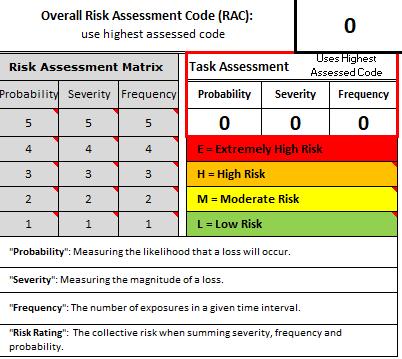 The overall process of hazard identification, risk analysis, and selection of controls.

Identify jobs with high incident potential

Analyze and quantify risk

Select controls to eliminate or reduce risk
Risk Assessment – Laying The Groundwork
Review Historical Data
Forms and Process
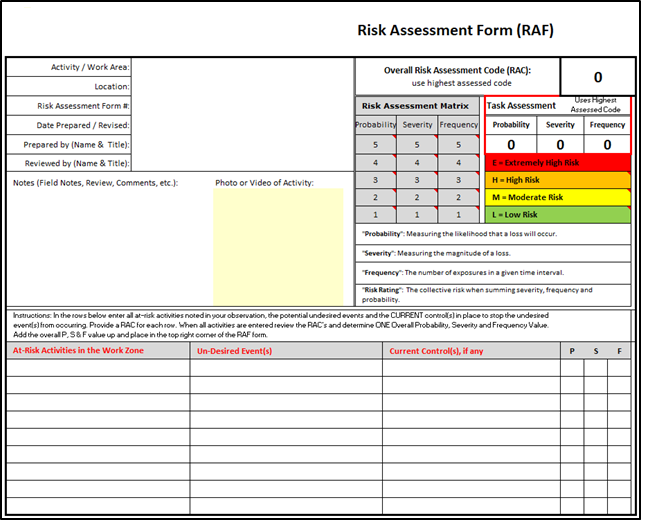 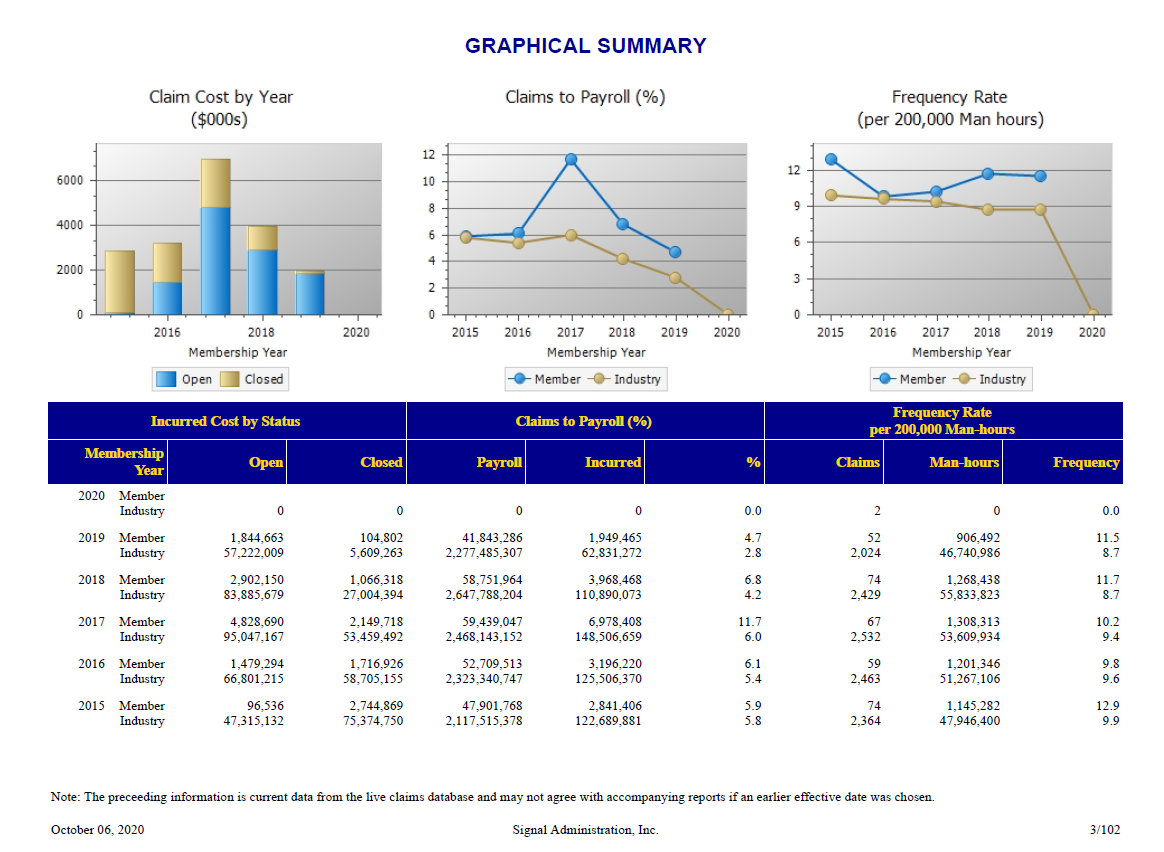 Pictures and Video
Workforce Interviews
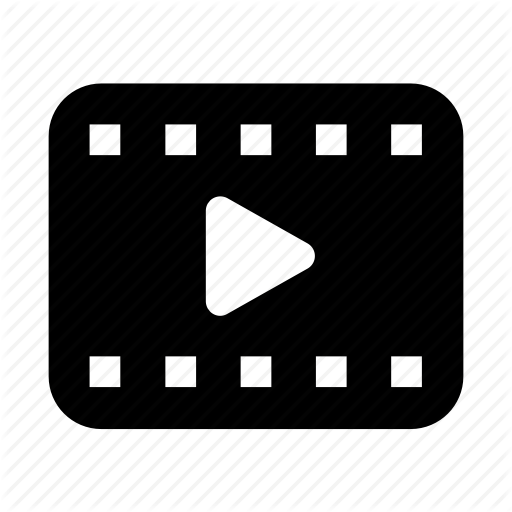 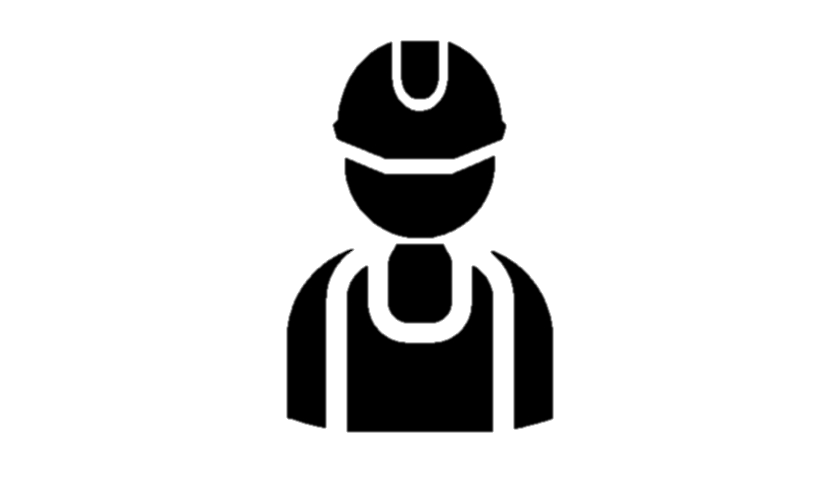 Risk Assessment - Execution
Risk Assessments will be performed in teams consisting of safety and operations staff.

Video conferencing will be utilized for team members unable to be on location due to travel restrictions.

Each Risk Assessment will begin with a task educational component for those unfamiliar with the job processes, gear, equipment, or location.
Risk Assessment - Execution
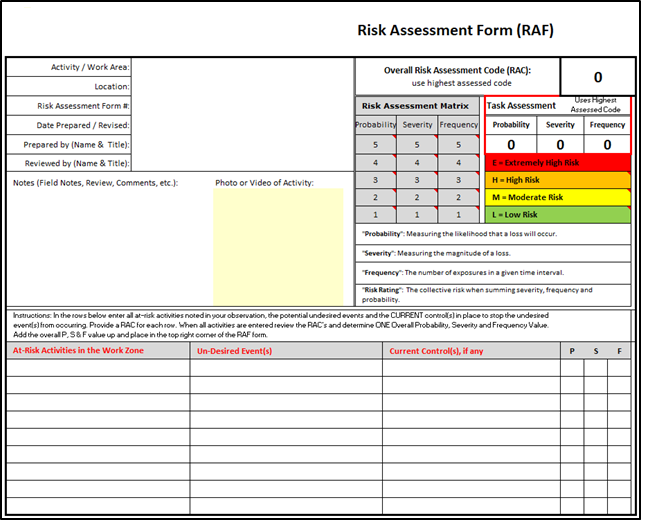 Processes will be broken down into steps. Risk will be quantified by probability, severity, and frequency.

Work practices and controls will be reviewed to reduce risk as low as reasonably practicable (ALARP).

The team will consider preventive measures using the Hierarchy of Controls.
Risk Assessment - Execution
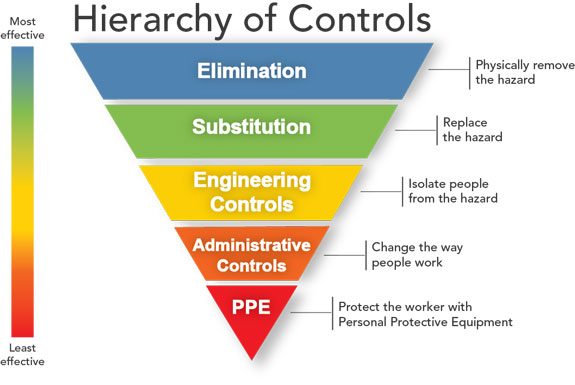 The team will consider enhancing current controls or implementing more effective preventive measures using the Hierarchy of Controls.

Tasks will be reanalyzed taking the additional controls into account.
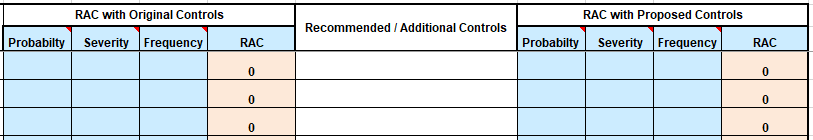 Risk Assessment - Reporting
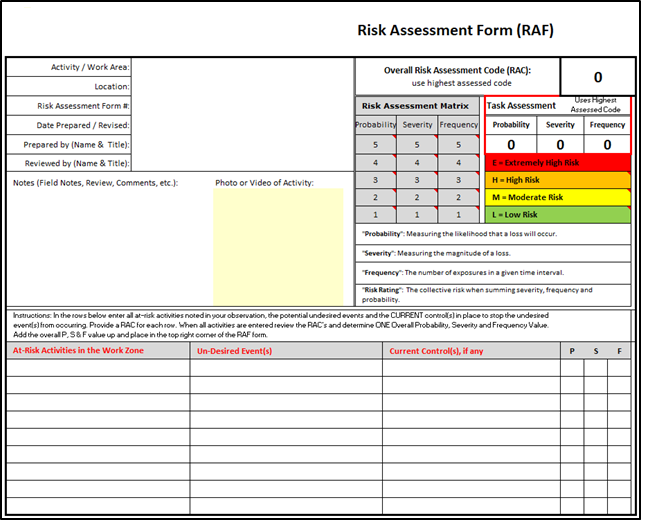 The local operations and corporate upper management will receive the risk assessment reports, which include the baseline risk codes, proposed controls, adjusted risk codes, and implementation plans.
Risk Assessment – Review and Auditing
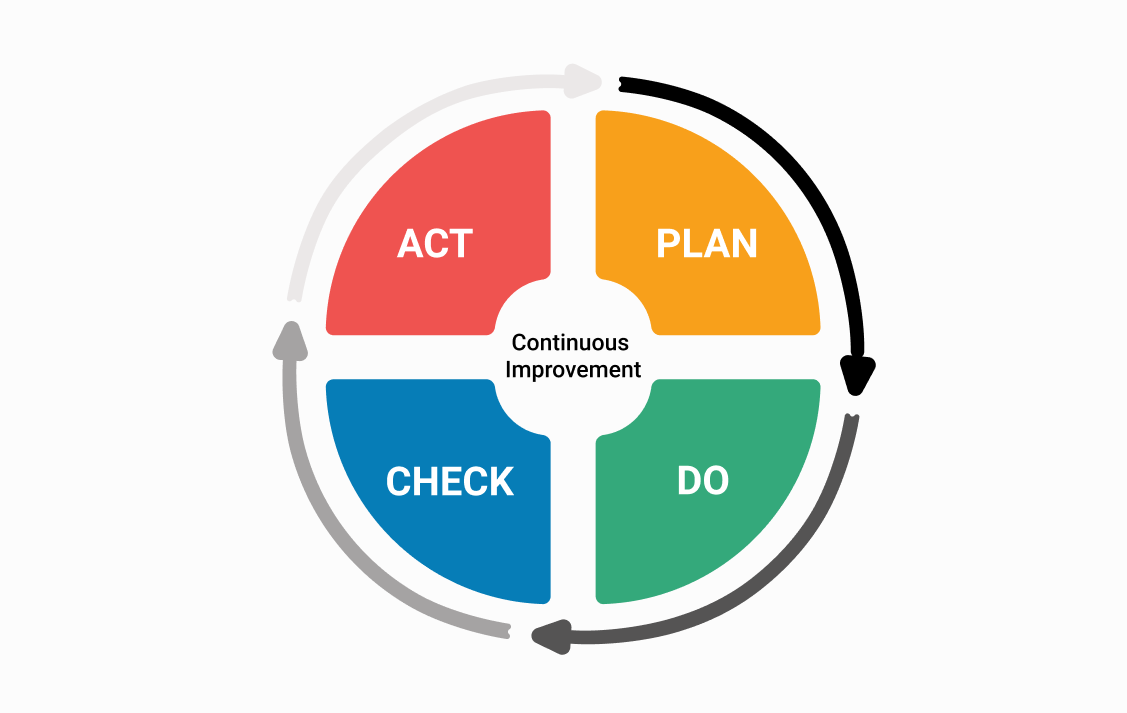 Improvements to processes will be monitored to confirm proper implementation and measure effectiveness.
Risk Assessment
What can we do to lay the groundwork?
Review of past data
Forms
Identification of initial locations to assess 
Worker Participation: Interviews
Videos and pictures
Laying out basic job steps
Final Phase
Joint assessments
Quantify risk
Review current controls
Implementation of preventive actions under the hierarchy of controls
Reporting
Auditing
Review